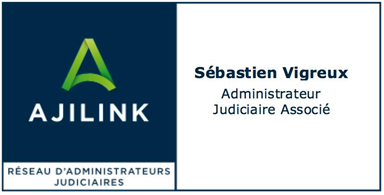 CONFERENCE DIGITAL 113

PREVENTION DES DIFFICULTES

Jeudi 10 février 2022
Sébastien VIGREUX – Administrateur Judiciaire
Etude de Toulouse : 8 rue du Poids de l’Huile – 31000 TOULOUSE
Etude de Bordeaux : 4 rue Esprit des Lois – 33000 BORDEAUX 
Email : www.vigreux.eu /www.ajilink.fr
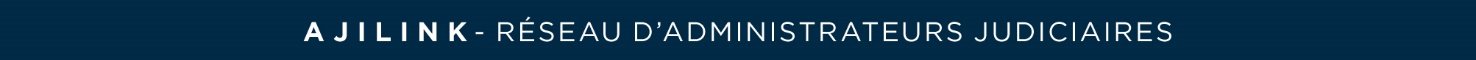 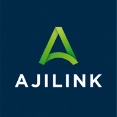 SOMMAIRE
PARTIE 1 – DIAGNOSTIC 


PARTIE 2 – CONSTITUTION EQUIPE DE CRISE 


PARTIE 3 – CHOIX DE LA PROCEDURE 

I- Mandat de sortie de crise 
II- Mandat ad’hoc
III- Conciliation
IV- Procédure de traitement de sortie de crise
DIGITAL 113
2
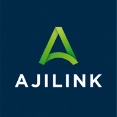 PARTIE 1 : DIAGNOSTIC
DIGITAL 113
3
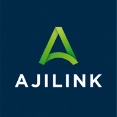 Les clignotants internes :
Indicateurs liés à l’exploitation 
Indicateurs financiers
Indicateurs sociaux
Indicateurs liés aux actionnaires
Les clignotants externes 
Le commissaire aux comptes
L’expert comptable
Les partenaires bancaires et établissements de crédit 
Les organismes sociaux et fiscaux
Les assureurs crédit
Les tribunaux de commerce (prévention détection)
DIGITAL 113
4
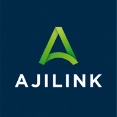 Nécessité de surveiller les indicateurs et la variation des différents clignotants internes et externes

Ne pas être dans le déni / faire preuve de lucidité

AGIR : mettre en place une cellule de crise
DIGITAL 113
5
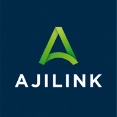 PARTIE 2 – CONSTITUTION DE l’EQUIPE DE CRISE
DIGITAL 113
6
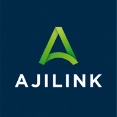 Constitution d’une équipe « gestion de la crise »

Equipe interne : identifier les hommes clés (DAF, DRH…)

Equipe externe : s’entourer des conseils d’experts en situation de crise (expert comptable, avocat, manager de crise, mandataire ad hoc/conciliateur)

But : 

Eviter l’apparition de l’état de cessation des paiements

Eviter la rupture des relations bancaires

Gagner en crédibilité en prenant l’initiative

La méconnaissance du dispositif de prévention légal est un facteur de défaillance des entreprises
DIGITAL 113
7
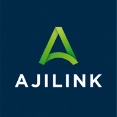 PARTIE 3 – CHOIX DE LA PROCEDURE
DIGITAL 113
8
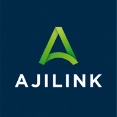 I- Mandat ad hoc de sortie de crise

Une procédure confidentielle, à coût réduit d'une durée de 3 mois maximum destinée aux très petites

entreprises ( moins de 10 salariés ) dont les difficultés résident dans la crise sanitaire 

II- Mandat ad’hoc

Une procédure confidentielle sans durée limitée pour tout type d'entreprise qui est souvent la phase

préparatoire d'une conciliation ou d'une procédure collective.

III- Conciliation

Une procédure confidentielle d'une durée limitée à 5 mois pour tout type d'entreprise destinée à mettre
 en place des moratoires et protocoles où permettre la recherche d'argent frais 

IV- Procédure de traitement de sortie de crise

Une procédure publique d'une durée limitée à 3 mois qui consiste en une procédure de redressement judiciaire

 simplifiée, accélérée et à coût réduit ; elle est réservée aux entreprises de moins de 20 salariés ,dont le passif

est inférieur à 3 000 000 d’euros et dont les difficultés résident dans la crise sanitaire
DIGITAL 113
9